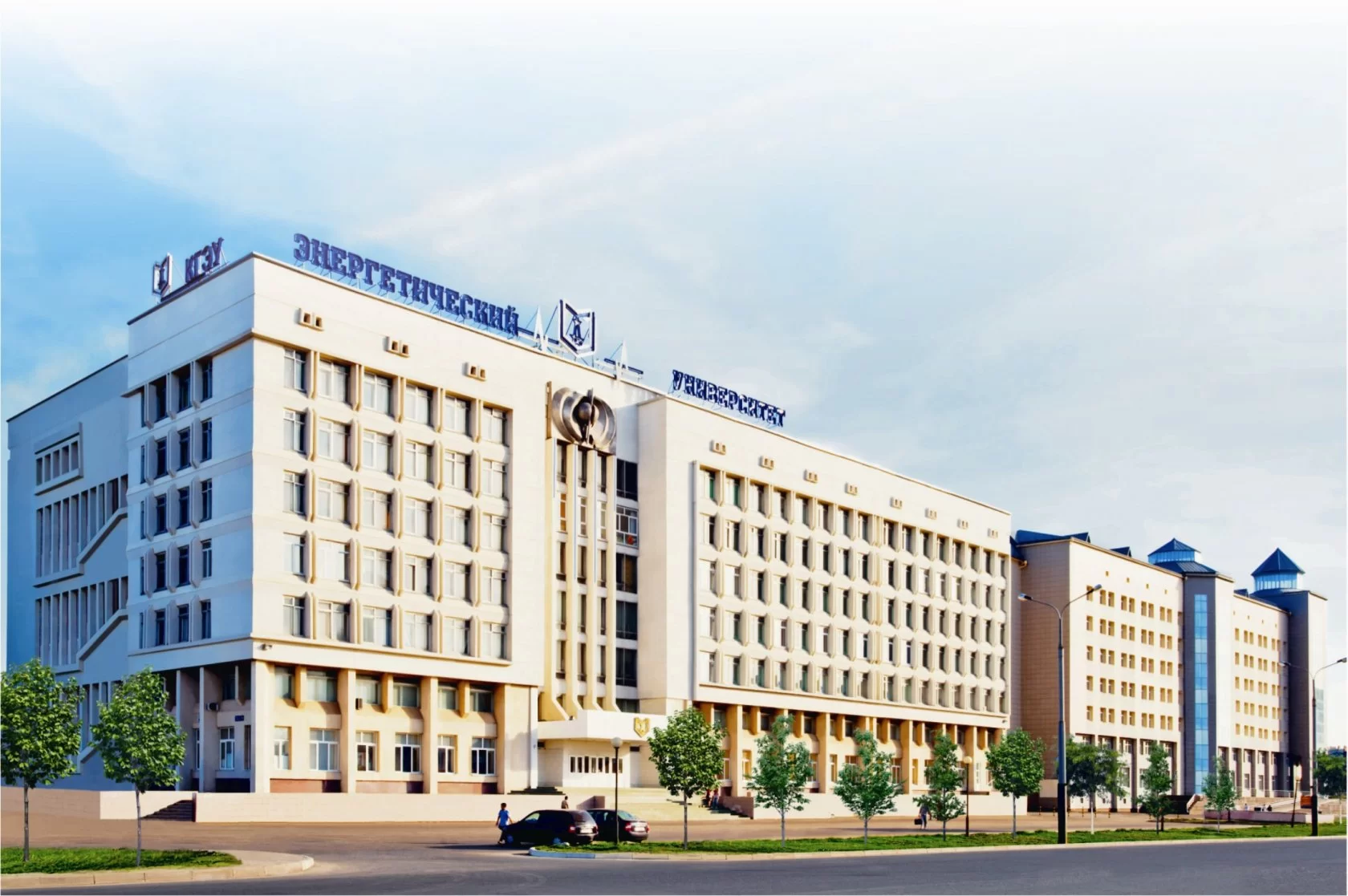 Казанский государственный энергетический университет
Казанский государственный энергетический университет
В состав университета входят 4 института:
Институт электроэнергетики и электроники
Институт теплоэнергетики
Институт цифровых технологий и экономики
Институт дополнительного профессионального образования
6 учебных корпусов: А, Б, В, Г (Технопарк), Д, Е.
3 общежития (4-е строится)
Институт цифровых технологий и экономики
В настоящее время в состав ИЦТЭ входят 12 кафедр (7 выпускающих и 5 общеобразовательных):
Информатика и информационно-управляющие системы
Инженерная кибернетика
Приборостроение и мехатроника
Экономика и организация производства
Менеджмент
Социология, политология и право
Философия и медиакоммуникации
Высшая математика
Инженерная графика
История и педагогика
Иностранные языки
Физическое воспитание
Казанский государственный энергетический университет
С 26 ноября 2020 г –

	на ОЧНОЕ обучение вышли ВСЕ курсы и группы
Организация санитарно-гигиенических мер профилактики COVID-19
Основание:
- Рекомендации Роспотребнадзора РФ по профилактике новой короновирусной инфекции (COVID-19) в образовательных организациях высшего образования от 29.07.2020 МР 3.1./2.1.0205-20;
 - Приказ ректора КГЭУ № 223 от 24.08.2020г.
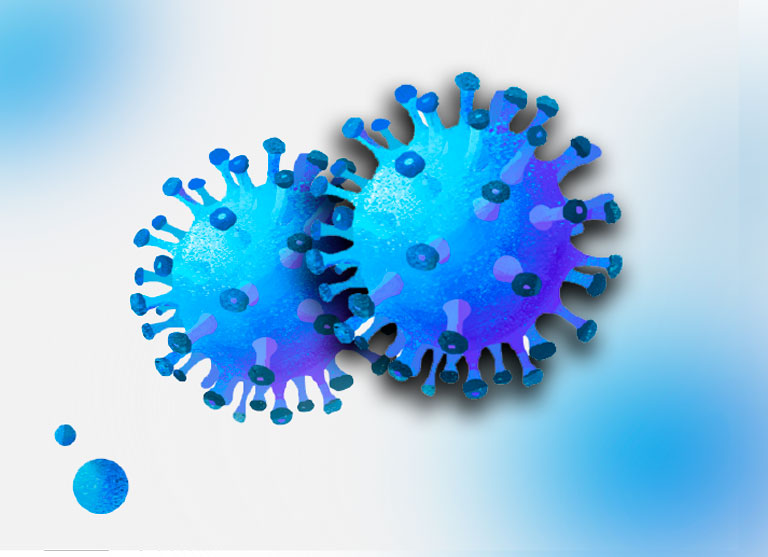 Казань, 2020
Защита органов дыхания
В учебных аудиториях, лекционных залах обязательно ношение масок. Менять одноразовые маски необходимо не реже 1 раза в 3 часа, других средств индивидуальной защиты органов дыхания – согласно инструкции по их применению.
Не использовать повторно одноразовые или увлажненные маски.
При проведении учебных занятий творческой направленности допускается НЕ использовать маски.
Обработка рук
При входе во все корпуса университета, в холле, в местах общего пользования, в столовых и туалетах установлены антисептические средства.
Необходимо регулярно обрабатывать руки антисептиком.
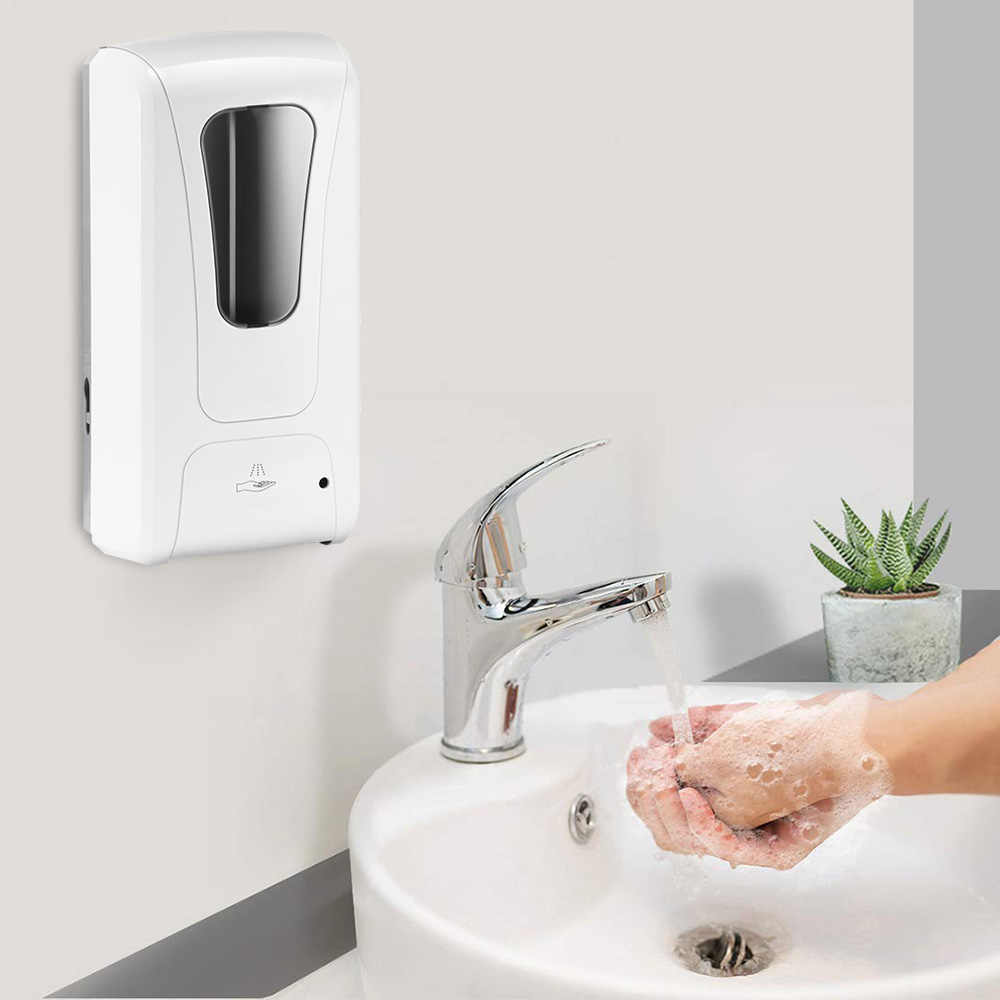 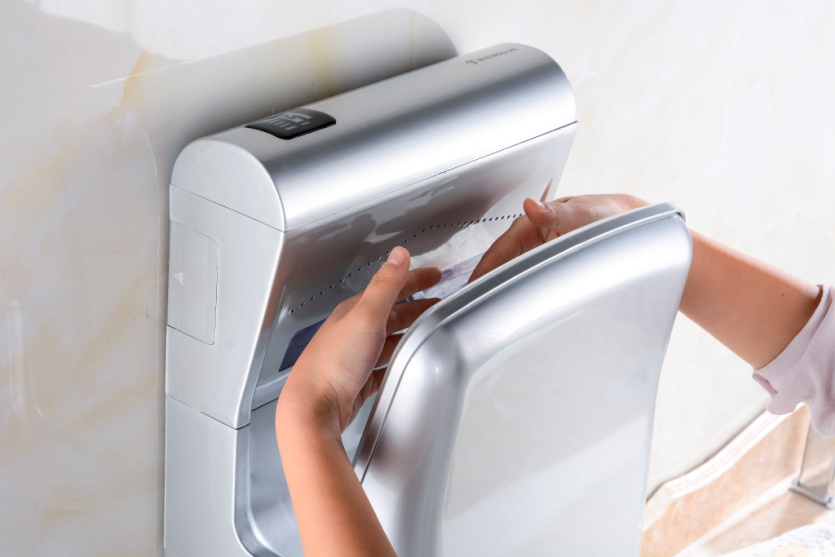 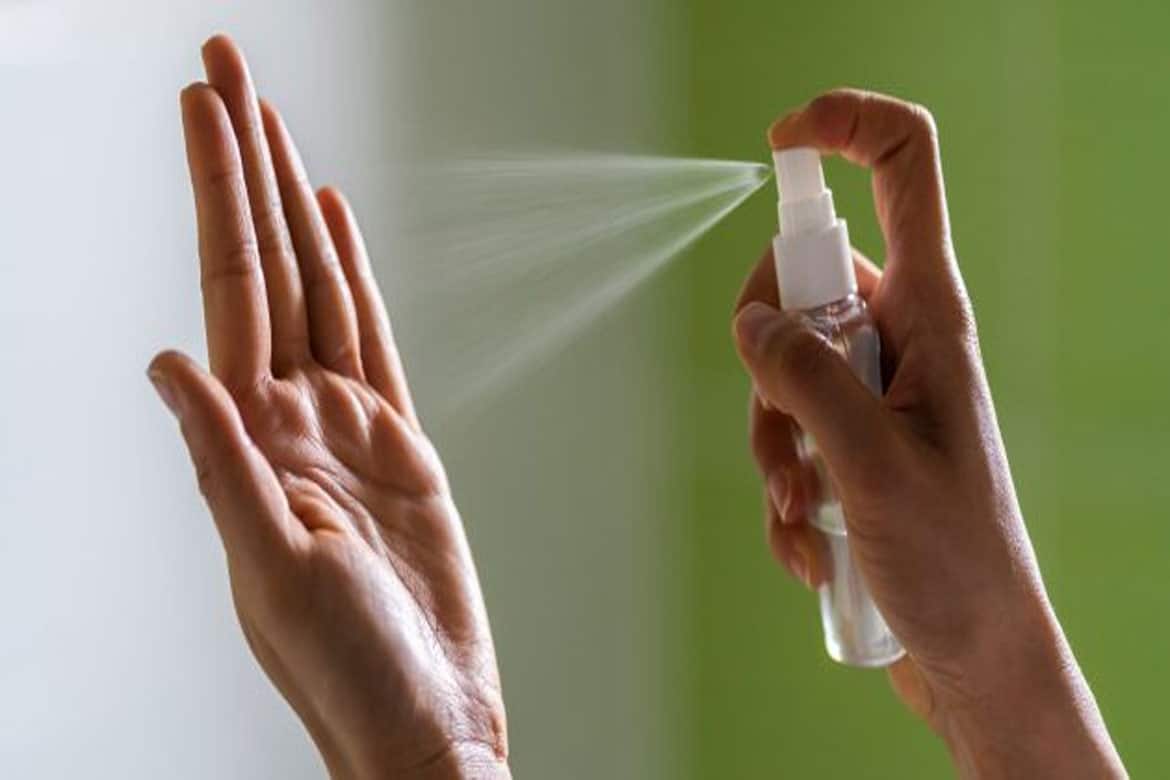 Социальная дистанция
Не допускать скопления студентов в холлах, коридорах, при входе в аудитории.
Соблюдать социальную дистанцию.
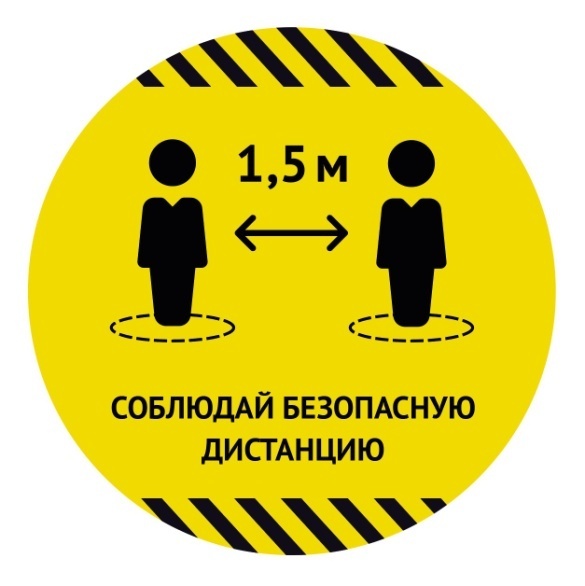 В КГЭУ установлена персональная ответственность
В соответствии с приказом ректора № 223 от 24.08.2020г. установлена персональная ответственность за соблюдение правил личной гигиены как во время нахождения в университете, так и за его пределами.
В КГЭУ установлена персональная ответственность
Организована выдача одноразовых масок студентам:
сентябрь
октябрь-ноябрь
декабрь
`
Сессия
очно все 
зачетки в электронном виде в личных кабинетах
на экзамен требуется паспорт для установления личности
Зимняя сессия
Каникулы 30-31.12.20 
Нерабочие праздничные дни  1-8.01.21
Экзамены 9.01.21-02.02.21
Каникулы (дополнительная сессия) 3.02.21-7.02.21
Зимняя сессия
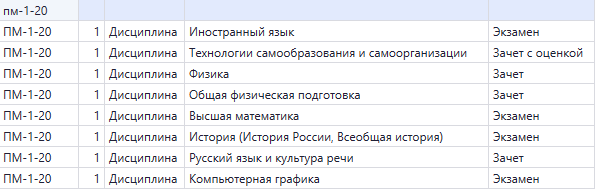 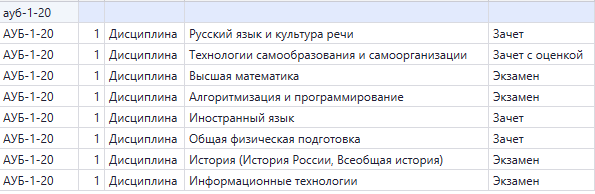 Зимняя сессия
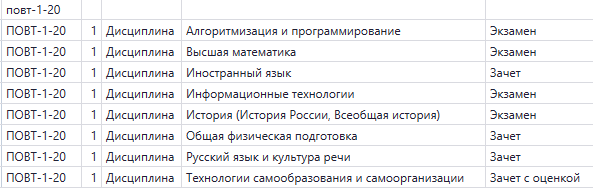 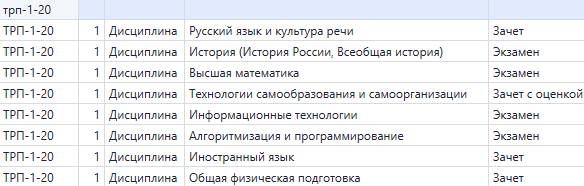 Зимняя сессия
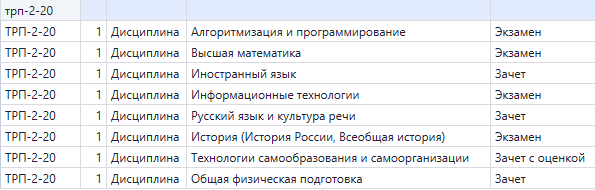 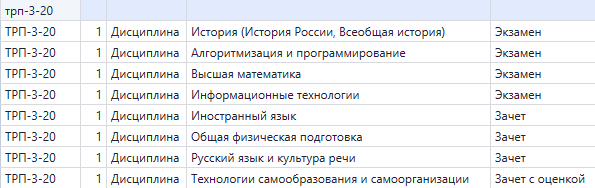 Зимняя сессия
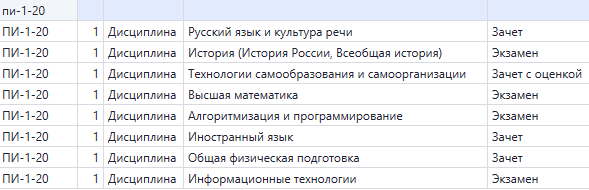 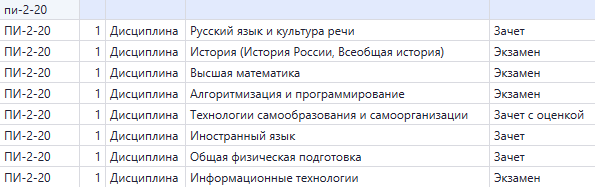 Зимняя сессия
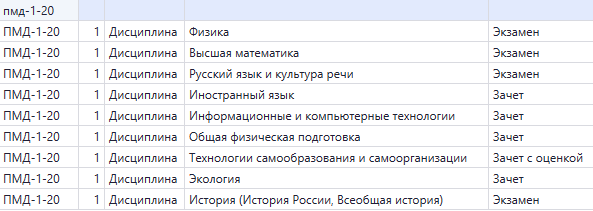 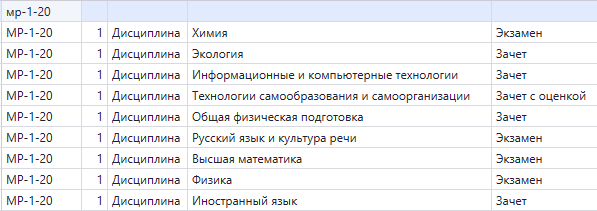 Зимняя сессия
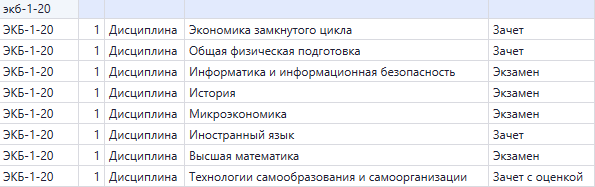 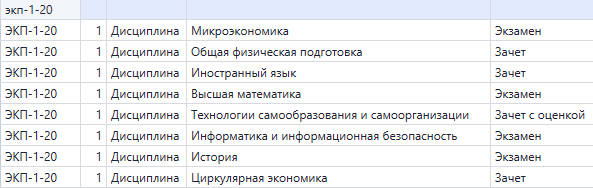 Зимняя сессия
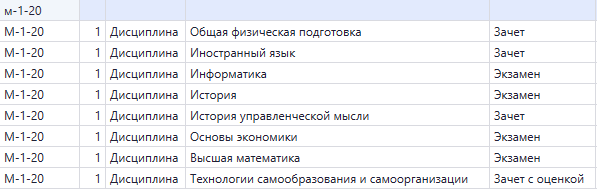 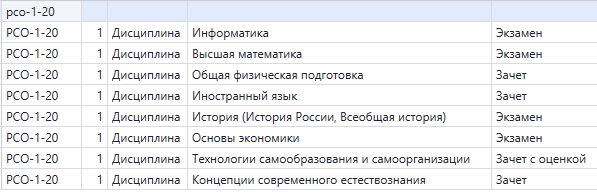 БРС
Допуск к экзаменам при наборе за весь семестр от 35 баллов (максимум 60)
	Информация отображается в личных кабинетах по каждой дисциплине
Результаты 3 учебного модуля
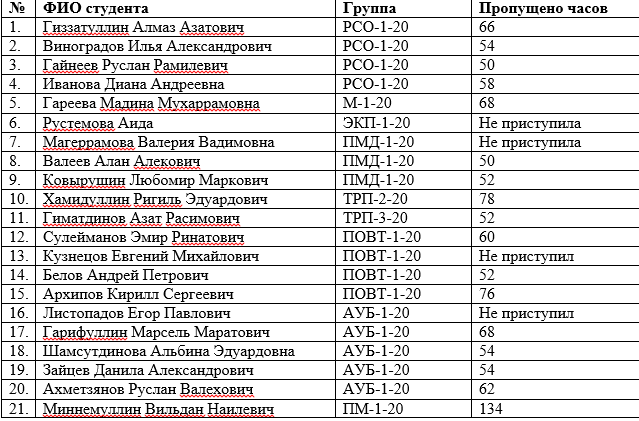 Во исполнении Положений «О проведении текущего контроля успеваемости и промежуточной аттестации обучающихся»; «О балльно-рейтинговой системе ФГБОУ ВО КГЭУ» были объявлены замечания следующим студентам (за многочисленные пропуски в 3-ем учебном модуле):
Результаты 3 учебного модуля
Студенты, набравшие на сегодняшний день менее 25 % возможных баллов - 15 баллов (из максимальных 60):
Результаты 3 учебного модуля
Студенты, набравшие на сегодняшний день менее 25 % возможных баллов - 15 баллов (из максимальных 60):
Результаты 3 учебного модуля
Студенты, набравшие на сегодняшний день менее 25 % возможных баллов - 15 баллов (из максимальных 60):
Результаты 3 учебного модуля
Студенты, набравшие на сегодняшний день менее 25 % возможных баллов - 15 баллов (из максимальных 60):
Результаты 3 учебного модуля
Студенты, набравшие на сегодняшний день менее 25 % возможных баллов - 15 баллов (из максимальных 60):
Результаты 3 учебного модуля
Студенты, набравшие на сегодняшний день менее 25 % возможных баллов - 15 баллов (из максимальных 60).
У остальных ребят этой группы количество дисциплин, по которым набрано менее 15 баллов, превышает указанное в таблице.
Стипендиальное обеспечение
По результатам ЕГЭ (до 28.02.2021 г):
	Г/Б					В/З

вне зависимости от баллов 		 195-199 б – 3000р
– 1900 р					 200-219 б – 5000р
195-199 б – 5000р			 220 и выше – 7000р 
200-219 б – 10000р			
220-239 б – 12000р			
240 и выше – 15000р
Стипендиальное обеспечение
Социальная стипендия (ежемесячно, на срок действия справок):

Студенты-сироты - 2850 р
Студенты-инвалиды – 2850 р
Социальные справки – 2850 р
Стипендиальное обеспечение
По результатам сессии – академическая стипендия:

«4» – 1900 р
«4» и «5» – 2000р
«5» – 2600 р
Стипендиальное обеспечение
По результатам активной деятельности студентов в течении семестра – повышенная академическая стипендия:

За учебную деятельность – 8000 р
За научную деятельность – 9000р
За общественную деятельность – 6000р
За культурную деятельность – 6000р
За спортивную деятельность – 6000р
Стипендиальное обеспечение
Стипендия Ректора КГЭУ

Призерам и победителям олимпиад

Материальная помощь (2 раза в год – ноябрь, март)

Разовые выплаты (например, в связи с мерами по снижению рисков распространения новой короновирусной инфекции в образовательных организациях высшего образования)
Казанский государственный энергетический университет
18 студенческих общественных организаций:
Спартакиада первокурсников
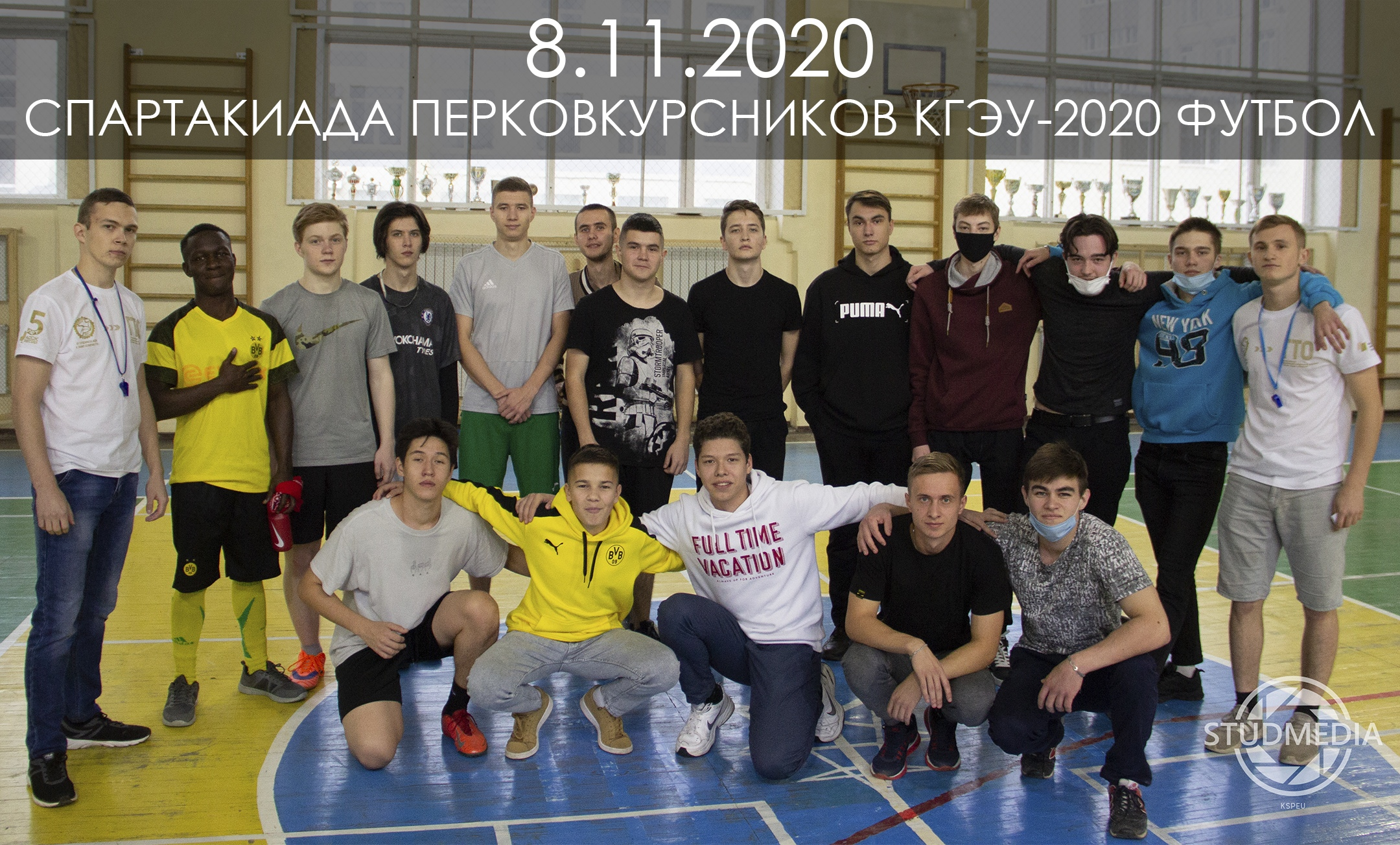 День первокурсника
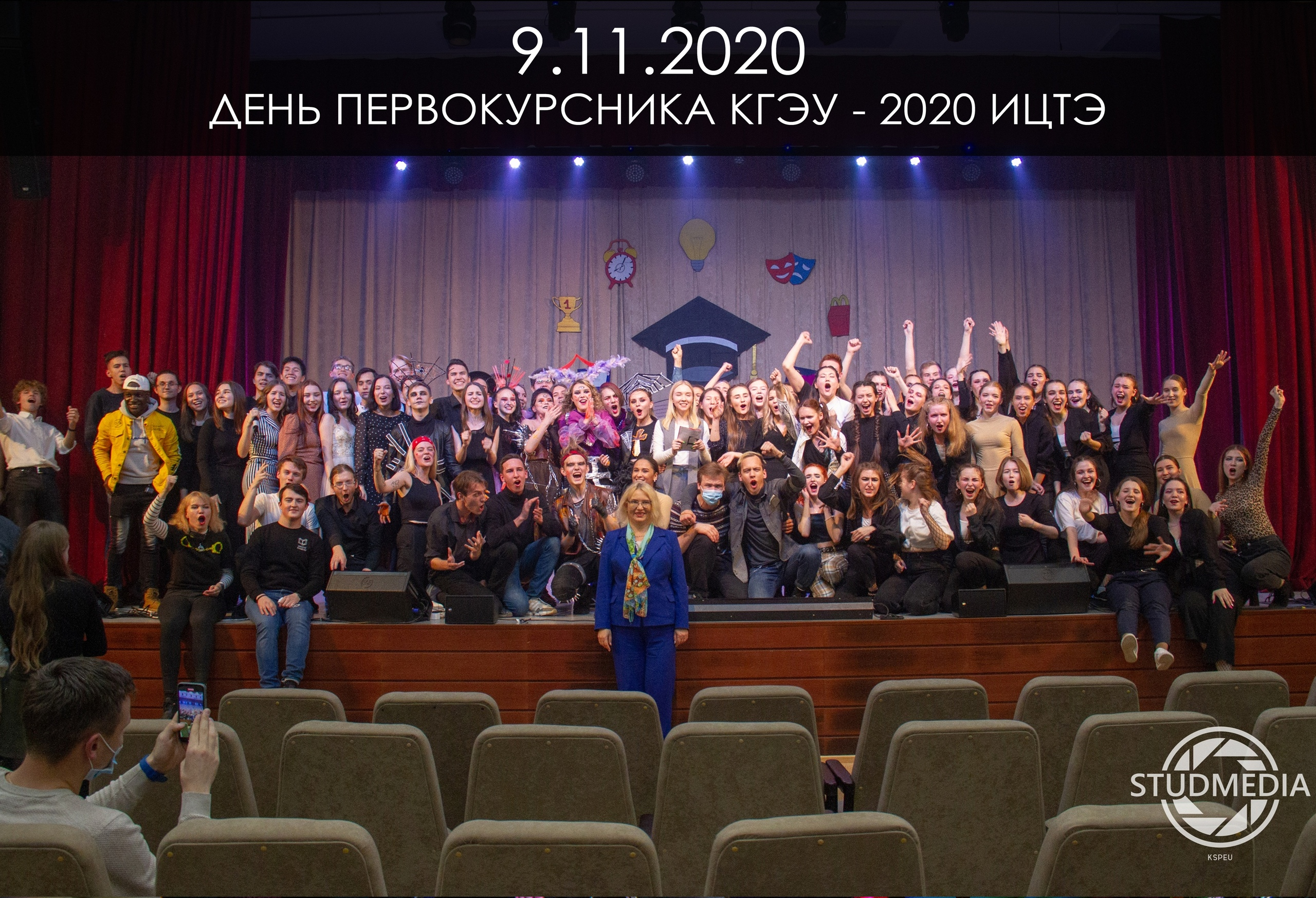 Гала-концерт
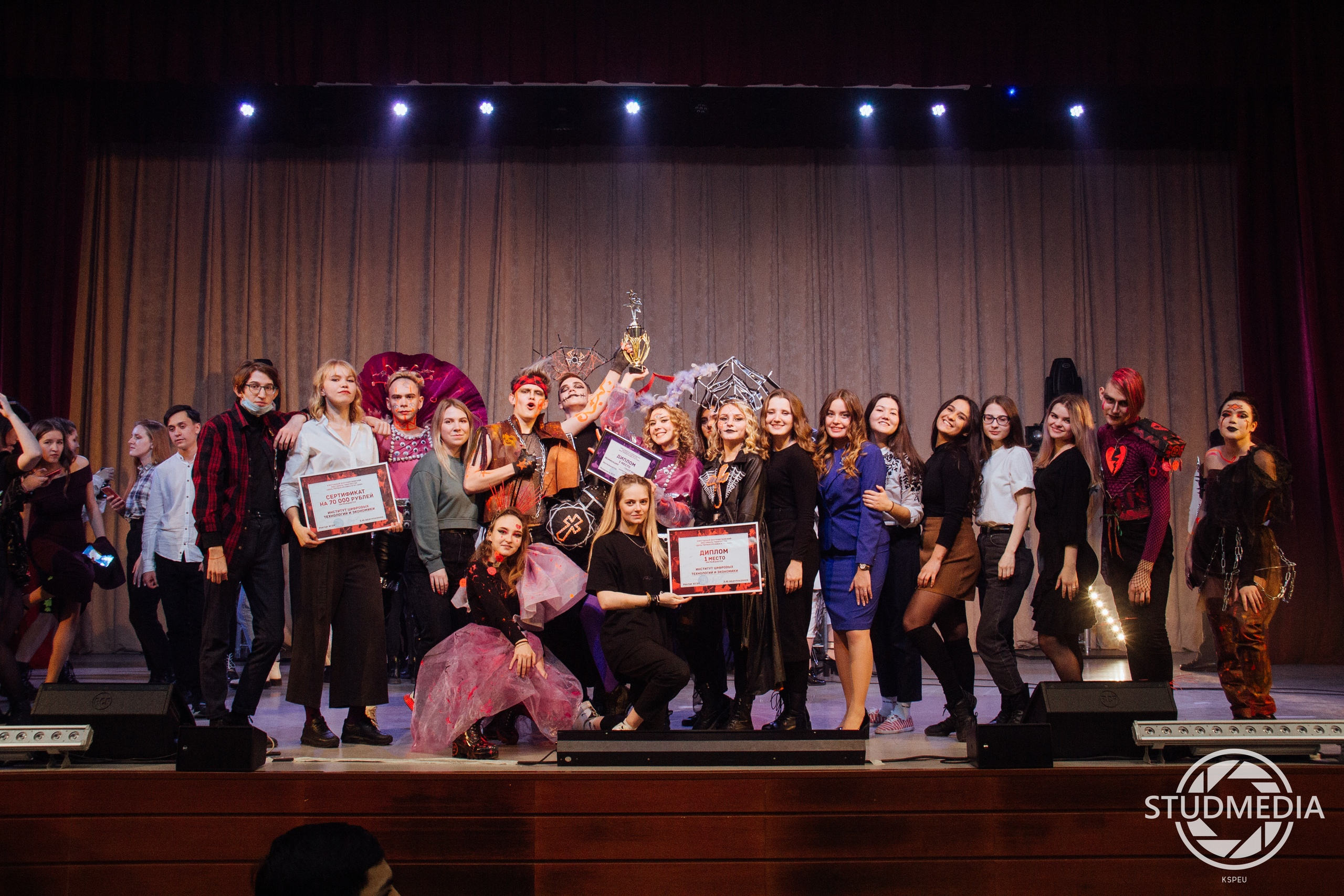